Review for Exam 2
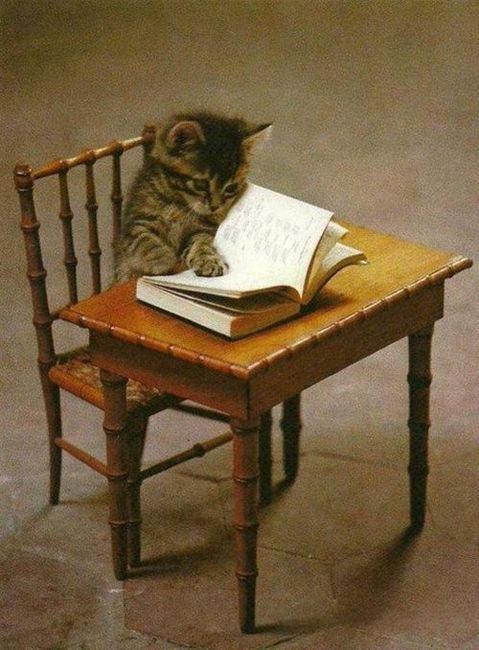 Exam 2
50 questions 
1 hour and 20 minutes to complete exam 
Multiple choice
Lecture slides and notes
What material to study?
Follow the study points posted on UBLearns
Lecture Material 
Textbook chapters if you have any question on the lecture material
Your own notes
Study Tips
Go through the study points and lecture slides 
Read the chapters actively if you do not fully understand the lecture slides or notes
Find a study buddy 
Use flash cards 
Email me if you still have questions
Test strategies
Usually 1 or 2 answers that are totally incorrect, and then 1 that might sound like it is correct but is not. Studying thoroughly allows you to distinguish between the answer that looks correct and the answer that is correct. 
Because of the above – TAKE YOUR TIME! 
Don’t rush through it, because you may get tripped up by those answers that look correct but are not. 
ALWAYS put an answer. 25% chance you will get it right by guessing.
In-class activity
Imagine you are the professor, post a multiple choice question. 
This trains you to anticipate the types of questions, so you can focus on what to study 
Gets you into that type of thinking
Deep ocean circulation
The formation of deep water
Thermohaline conveyor belt
The formation of thermohaline conveyor belt
Modeling the ocean atmosphere system (GCMs)
The type of models with the most precise and quantitative predictions
The vertical layers in the General Circulation Models
Calculations made in 3 D grid cells
GCMs prediction between 2000 and 2100 AD
Validation of GCMs predictions
Carbon cycle overview
The planets in the solar system
Earth’s carbon reservoirs
The chemical interaction between carbon and oxygen
Photosynthesis 
Products of respiration
The residence time for carbon in the reservoir
Net photosynthesis = gross photosynthesis – respiration 
Net Primary Productivity in Buffalo
Producers and consumers
Marine productivity
Carbon cycles
Source of carbon emissions due to anthropogenic activity
Carbonate rocks
Fossil fuel reserves
Igneous rock, sedimentary rock, and metamorphic rock
Carbon dioxide dissolves into ocean water
Silicate weathering
Origin of Earth
Geological time: Precambrian Eon and Phanerozoic Eon.
absolute geological dating
aftermath of the collapse of solar nebula
Earth’s core, mantle, and crust
Earth’s moon (Luna)
tidal forces linked to the phases of the Moon
Bombardment period
Aftermath of Earth’s collision with a Mars-sized planet
Origin of Life
Oldest rocks
Oldest fossils
Miller-Urey experiment
Three domains of life
Reason that deep-sea hydrothermal vents are the most likely location where life developed
The rise of atmospheric oxygen – early life, cyanobacteria, evidence, and timing
Third major forms of life
Oldest evidence of photosynthesis
States of iron
Oxygen levels inferred from Banded Iron Formations and Redbeds
Delayed rise of atmospheric oxygen
The rise of atmospheric oxygen – carbon isotopes, oxygen in Phanerozoic Eon, fire, and ozone
The reason carbon isotopes in ocean sediments useful for tracking changes in atmospheric carbon and oxygen content
carbon isotope uptake patterns
reasons that atmospheric oxygen increased during the Carboniferous Period
Fire and the stability of atmospheric oxygen concentration
Ozone formation
Good luck with your exam!